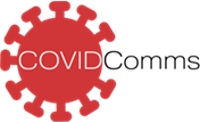 COVID Comms 
B4SA Presentation
Stopping the fourth wave
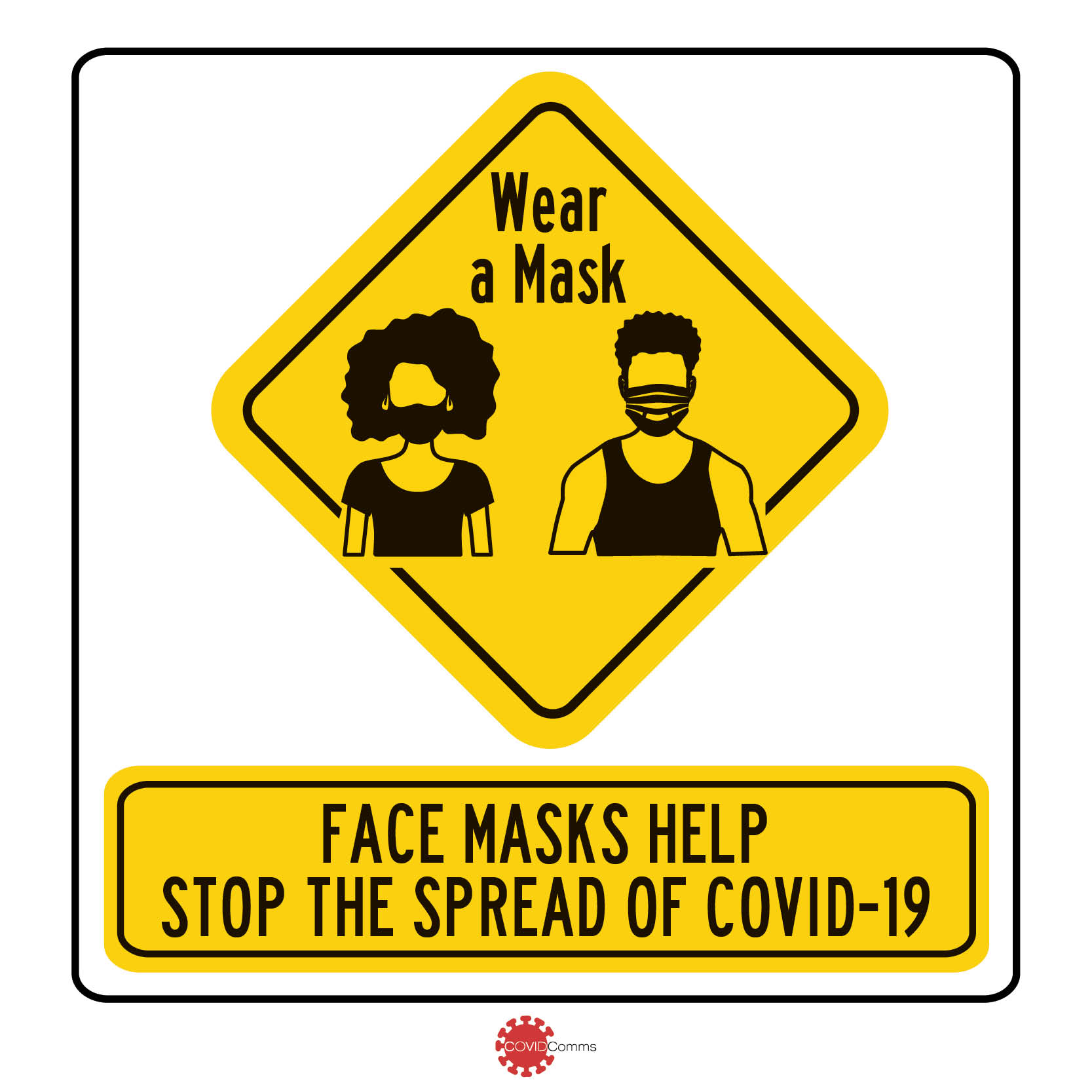 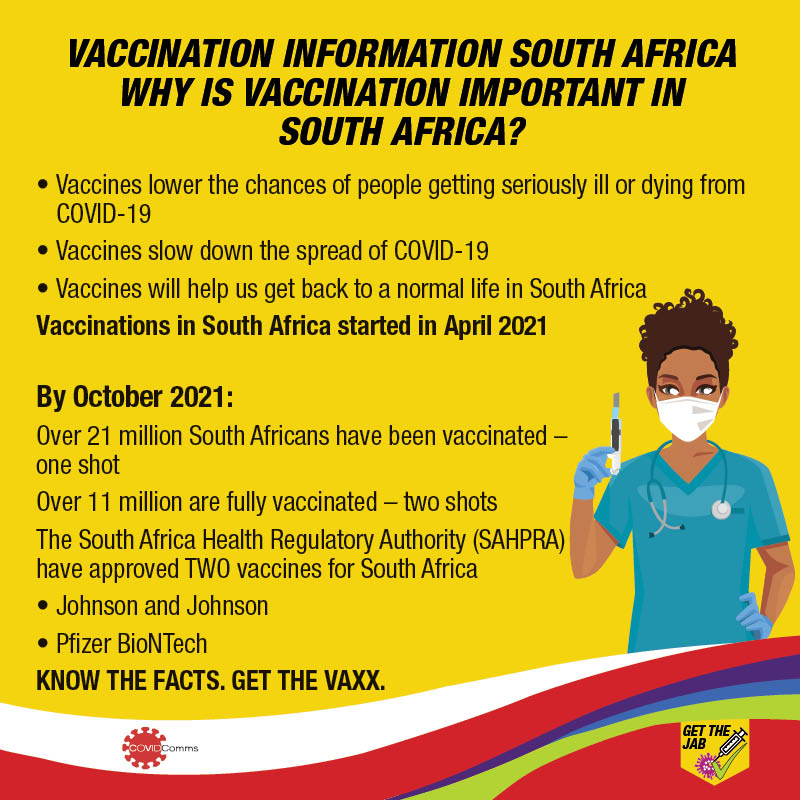 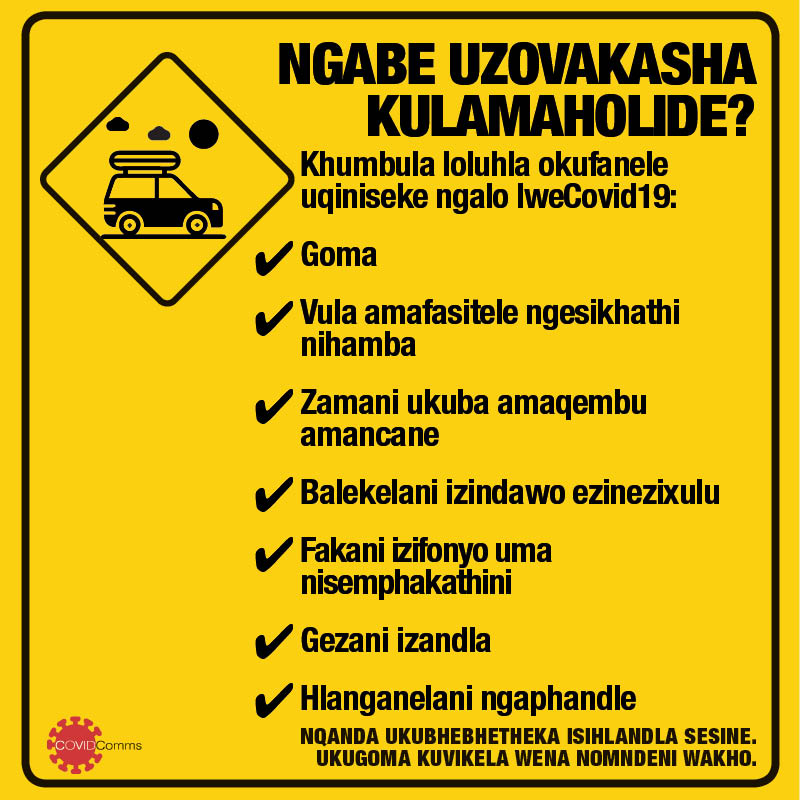 To date we have produced:
Our mandate 


COVID Comms was formed soon after the announcement of the national COVID-19 lockdown in March 2020 to provide useful information about the pandemic to people living in South Africa. 

Our core principles were, and remain, to produce credible information products – infographics, videos, and sound files – in plain language, in local languages, and easy to move on digital platforms. 

We place a strong emphasis on the use of local languages and translate as many of our information products as possible.
200+  Infographics 

50+  Videos 

20+  Audio

Ran 45  Workshops
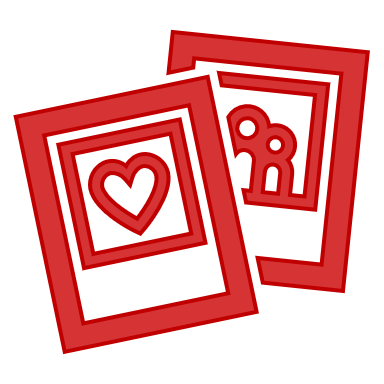 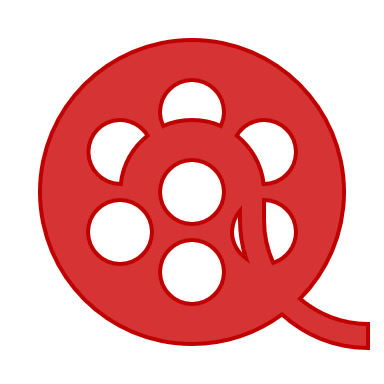 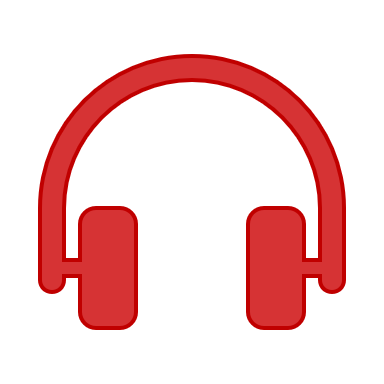 Our Content has been distributed:

On SABC Radio & Television

On DSTV

On 702 Radio

Through multiple WhatsApp Channels

Through our significant social media presence

Distributed at activations across the country
Problem 
statement 

There is an opportunity now, if we all come together to reduce a fourth wave.

Doing so would not only save thousands of lives, but also protect the economy, and businesses
The vaccine rollout has grown, with supply being more readily available than before, yet vaccine uptake has decreased

It is now no longer possible to reach the 70% vaccine target by 16 December 

There is more need than ever to encourage people to maintain non-pharmaceutical approaches to reduce the spread of COVID-19 

There is a trust deficit when it comes to government communications, which needs to be filled by credible, non-governmental communications

Ask Afrika research is suggesting mandates and incentives may not be as effective as hoped, and reduce trust

There is a need for targeted communications in communities where there is vaccine hesitancy – and to align COVID-19 communications with the rollout of COVID-19 vaccines
We’re connected
Government
We sit in NDOH RCCE groupings in order to provide social listening, and receive information on content creation and the latest research. 
We assist NDOH with drafting their content for distribution
We sit in the national communication partnership in order to collaborate with B4SA, civil society, Solidarity Fund and other organizations to respond to COVID-19
GCIS distributes some of our content in their programmes

Civil Society Distribution
We work on distribution with dozens of civil society, including Equal Education, Treatment Action campaign, Section27 and others.

Access to information
We consult with scientists & epidemiologists from various universities
We consult with the Green Flag association on non-pharma approaches to prevent COVID-19 transmission
Our primary information is sourced from local and international government agency communiques, and the WHO.

SDI 
Assists COVID Comms with providing supplier and enterprise development points for any supporters
Existing Commitments
Grants
Solidarity Fund
R2.66-m grant from May to October 2021 for content creation
R3m grant from November 2021 – February 2022 for content creation

Aware.org
R100k grant for capacity building 

Barloworld Trust
Has provided COVID Comms with a R210 000 grant to expand existing work
Business Partnerships
ISUZU
Use of rebranding with COVID Comms information products in factory and facilities, including infographics and videos

HASA
Use of rebranding with COVID Comms information products on social media and distributed

Discovery
We worked with Discovery and produced a series of videos, graphics and articles under Discovery branding
Media Partnerships
AdReach
Donated R1.3-m worth of outdoor advertising space

Association of Independent Publishers
Discounted advertising package for 4th Wave material in 150 community newspapers

SABC News
Public service announcements broadcast from December 2020 to date
Commitment to using 4th wave content on news and entertainment channels
Commitment to 3 to 1 discount on prime time radio advertising and 2 to 1 on TV, more if higher commitment from funders

MultiChoice
Public service announcements broadcast from June 2021 to date

News24
Using COVID Comms graphics to illustrate COVID-19 articles online and in online newsletters

Daily Maverick
Using COVID Comms graphics to illustrate COVID-19 articles online and in online newsletters

702 Radio
Using our radio PSA’s in their ad breaks
What can we do?
Funding Content Creation
Adopt a community
COVID Comms has initiated a large campaign of workshops in local languages around the country
Our funding has allowed us to conduct 100 workshops, reaching around 20 people per workshop, sometimes significantly more

We are looking to expand upon this concept, allowing corporates to “adopt a community”

In so doing, the corporate to resource vaccine workshops and education, with their branding, and assisting community members in getting vaccinated, and other on the ground activities
PRIME TIME CHALLENGE
We have challenged media entities as well as corporate South Africa to unite behind a campaign to beat back COVID-19:
As media companies providing free airtime, discounted prime time, or value added air time
As media companies by collaborating to create more editorial content to encourage vaccination and preventative measures
As corporates by donating their resources to fund a significant above the line campaign

COVID Comms as a Non-Profit organisation will provide effective content at low cost, while also placing the ads without any commission, further increasing the impact of any funds provided.
Funding Content Creation
Update your communications
COVID Comms can assist with your own internal and external communications

We can advise on the best messaging, advising you organization or agencies on what content they can create and what would be effective

We can also rebrand our existing content in your look and feel, or create new content for you directly

We would be happy to co-brand content with you, if you would like to use your existing above the line spend on our content

We have a translation team able to produce content in all 11 South African languages

We can conduct training workshops in your organisation
Funding Content Creation
Benefits for supporting our campaigns
Protecting the lives of your customers and employees

Protecting the economy, preventing lock downs

We are a registered PBO, donors can receive tax rebates

We are a level 1 BBBEE entity, helping with BBBEE ratings

Low cost brand exposure through significant value add from advertising entities

Brand exposure on COVID Comms existing distribution
Find more content at:www.covidcomms.org.za
If you’re interested in working together to deal with COVID-19 and its aftermath:
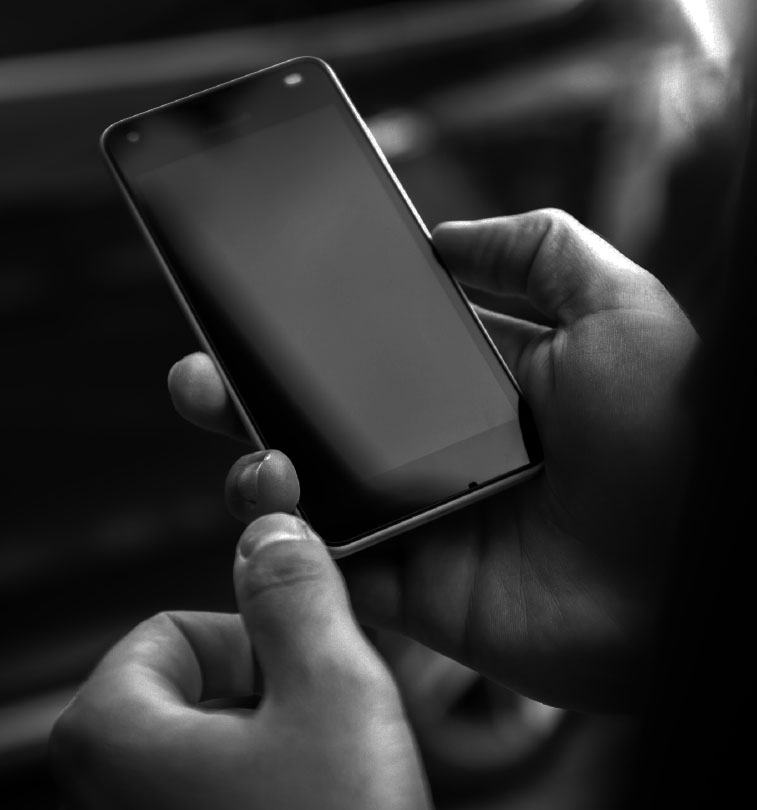 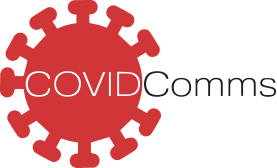 Please contact us:
david@covidcomms.org.za